Reunión informativa
PROGRAMAS DE MOVILIDAD
(Erasmus y otros)
Se convoca a todos los alumnos interesados en realizar algún programa de movilidad a una reunión informativa organizada por la Subdirección de Relaciones Externas
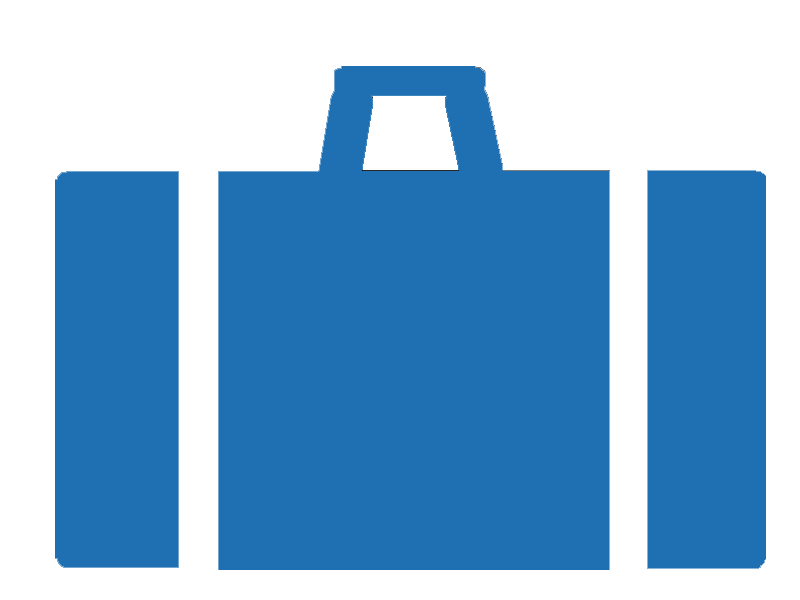 18 DICIEMBRE
13:00 HORAS
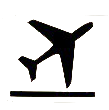 SALA DE GRADOS
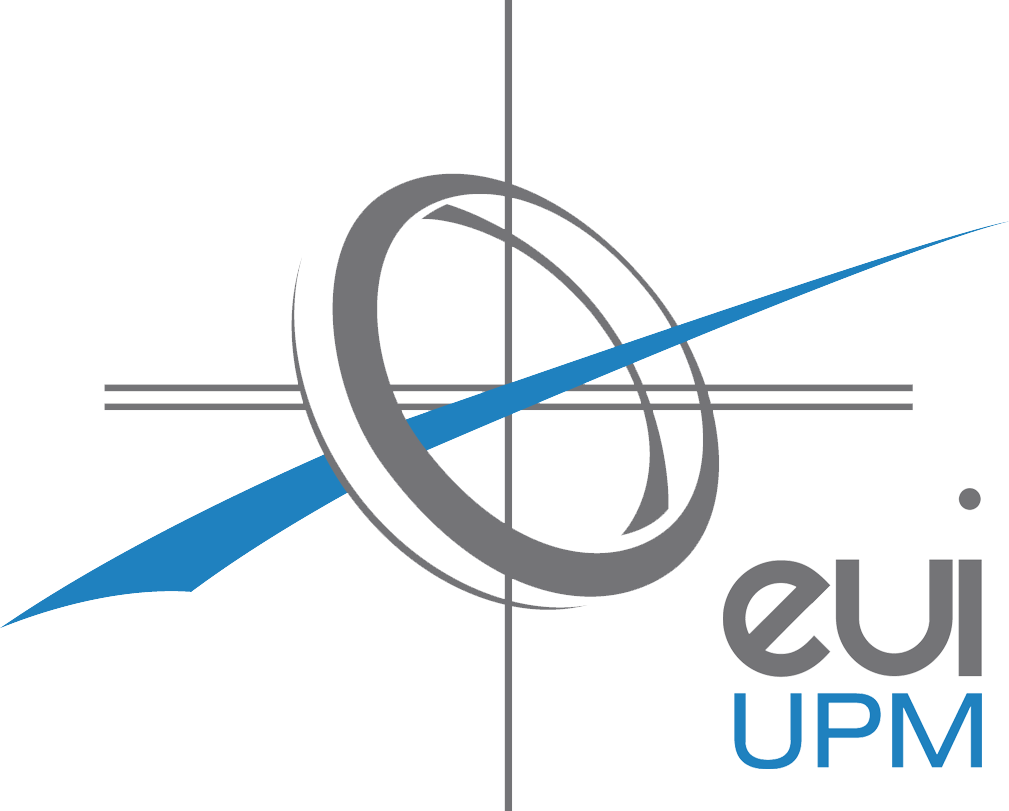 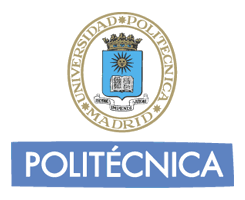 ·  SUBDIRECCIÓN DE RELACIONES EXTERNAS·